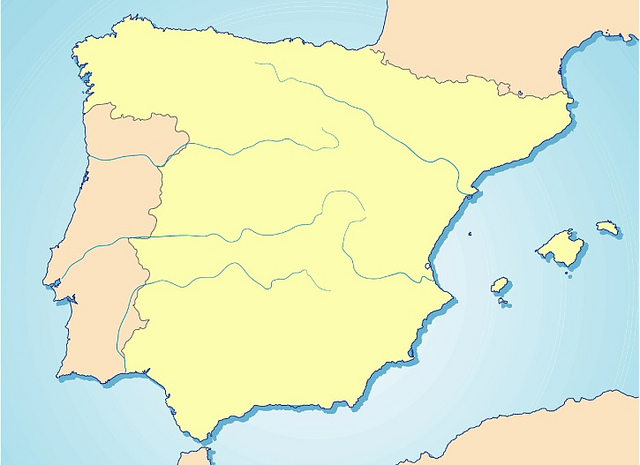 Introducción
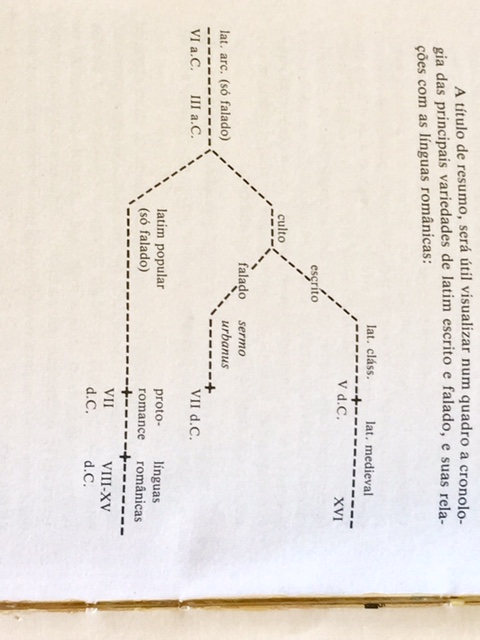 Cronología: del latín a las lenguas románicas
In: ILARI, R. Linguística Românica. São Paulo: Ática, 1992.
Las regiones de la Hispania romana
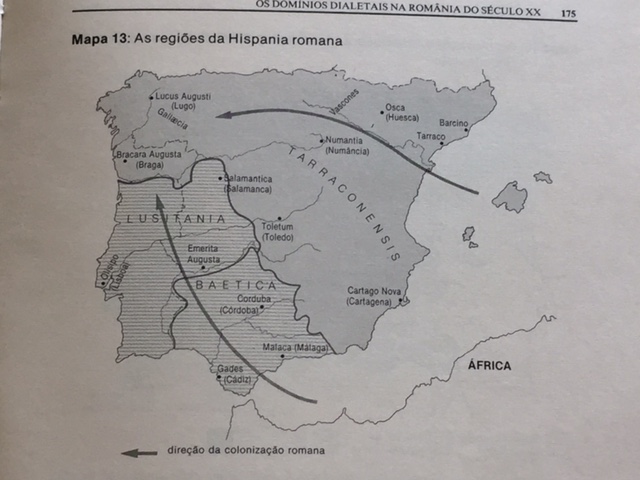 In: ILARI, R. Linguística Românica. São Paulo: Ática, 1992.
Romances hispánicos: primeros escritos
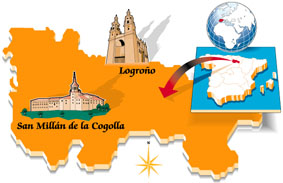 Glosas Emilianenses
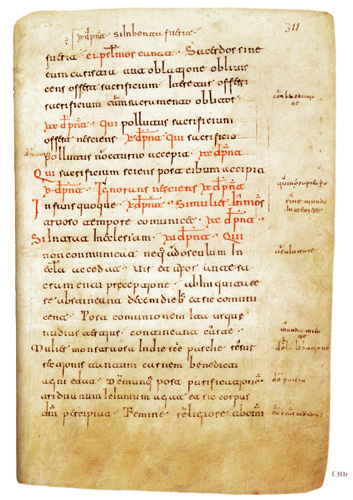 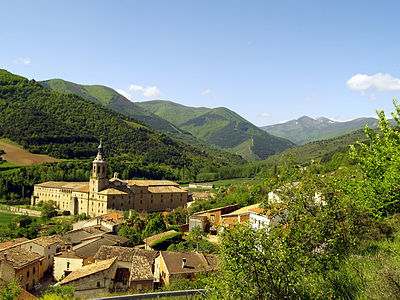 Romances hispánicos: primeros escritos
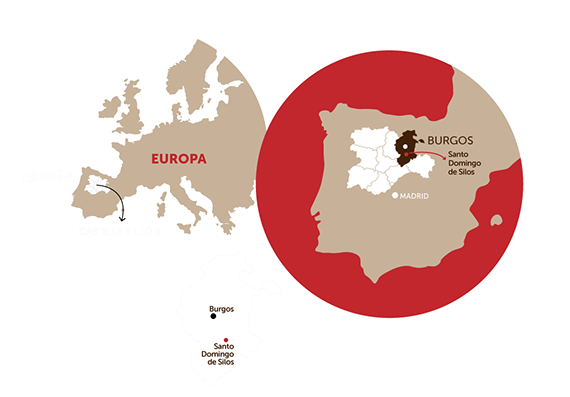 Glosas Silenses
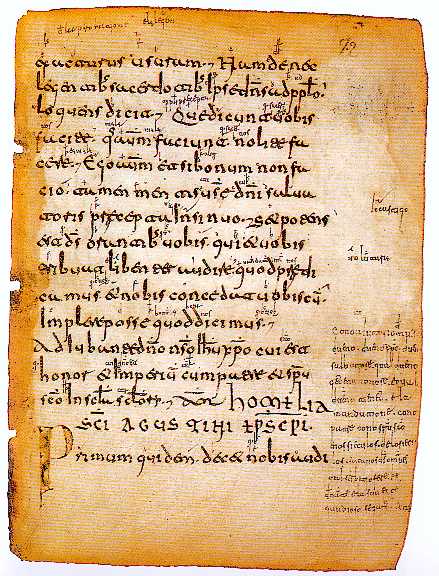 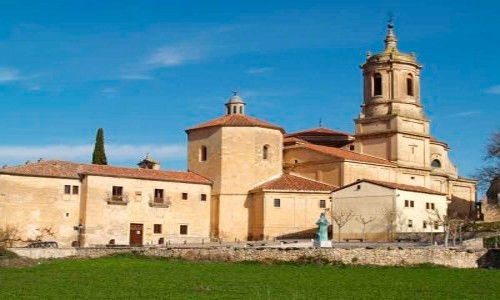 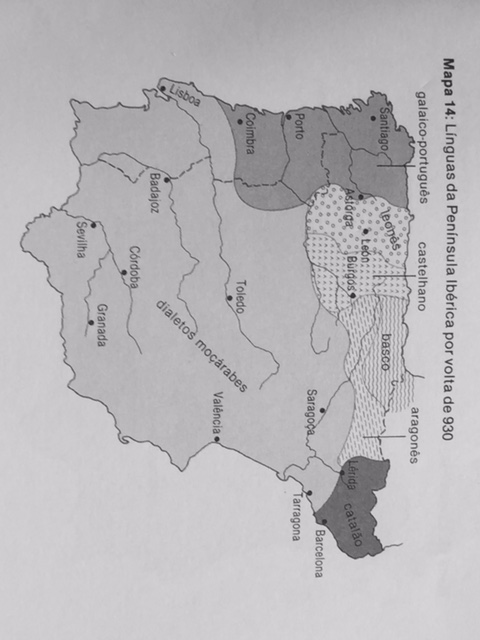 Lenguas de la Península Ibérica alrededor de 930
In: ILARI, R. Linguística Românica. São Paulo: Ática, 1992.
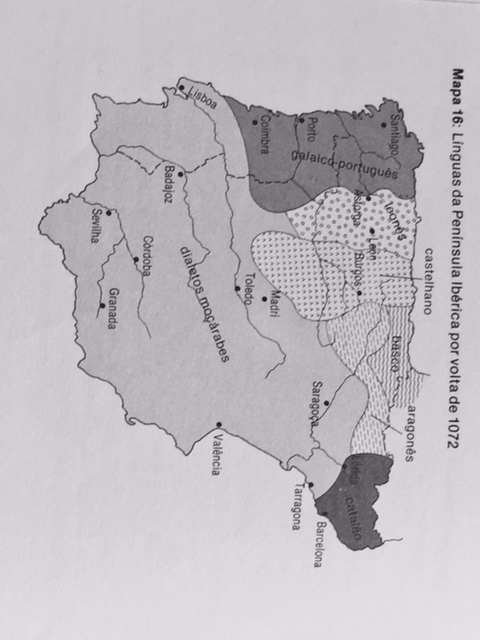 Lenguas de la Península Ibérica alrededor de 1072
In: ILARI, R. Linguística Românica. São Paulo: Ática, 1992.
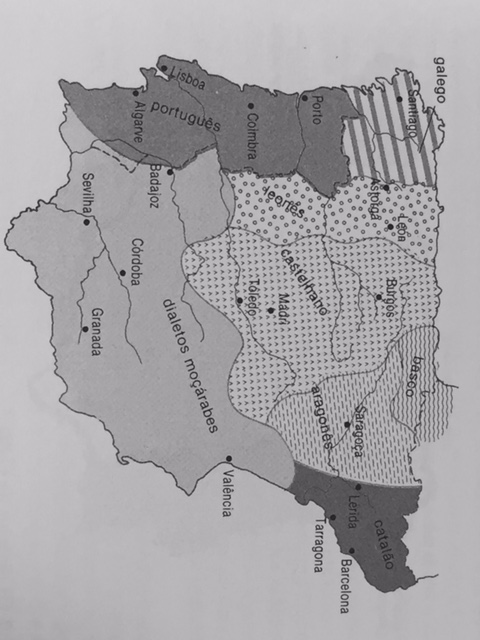 Lenguas de la Península Ibérica alrededor de 1200
In: ILARI, R. Linguística Românica. São Paulo: Ática, 1992.
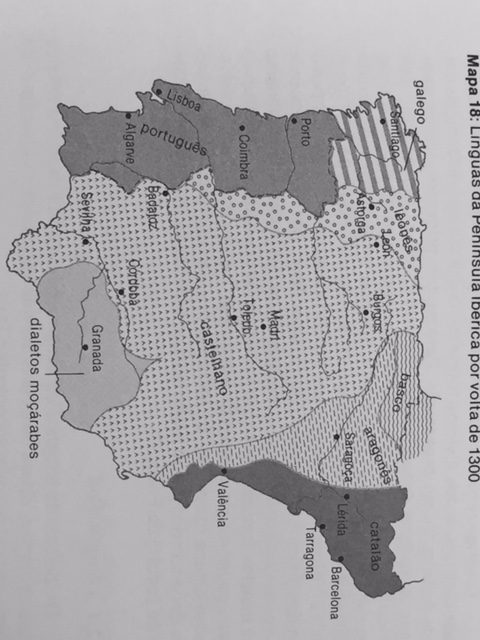 Lenguas de la Península Ibérica alrededor de 1300
In: ILARI, R. Linguística Românica. São Paulo: Ática, 1992.
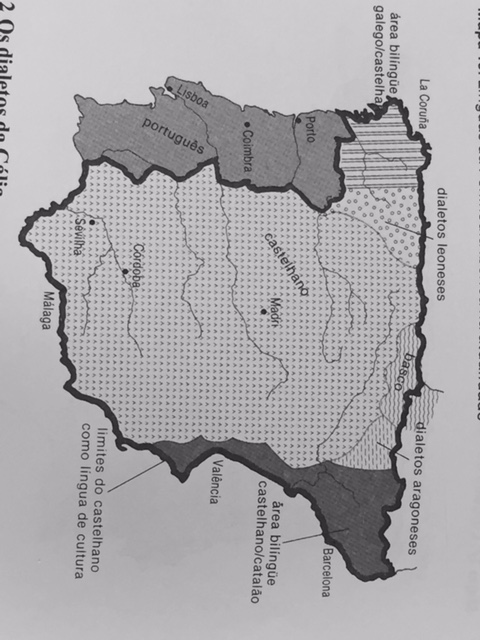 Lenguas de la Península Ibérica en la actualidad
In: ILARI, R. Linguística Românica. São Paulo: Ática, 1992.
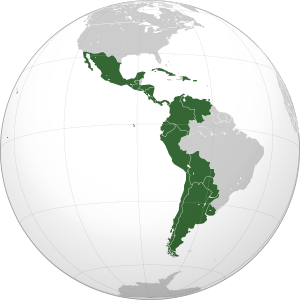 Lenguas de Hispanoamérica
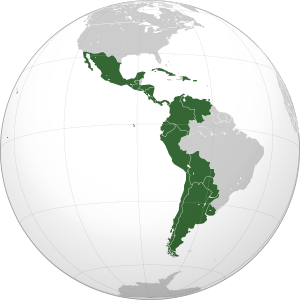 Origen:  Pueblos precolombinos
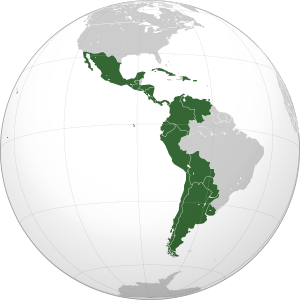 Origen:  Pueblos precolombinos

Población aborigen:
Alrededor de 30 millones
Más de 50% en Guatemala y Bolivia
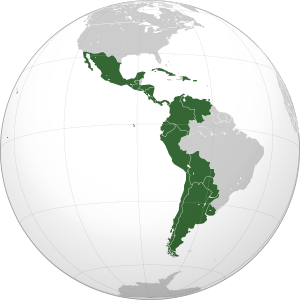 Origen:  Pueblos precolombinos

Población aborigen:
Alrededor de 30 millones
Más de 50% en Guatemala y Bolivia

Países con mayor número de lenguas:
México: 68
Guatemala: 23
Colombia: aprox. 70
Perú: 60
Bolivia: 36
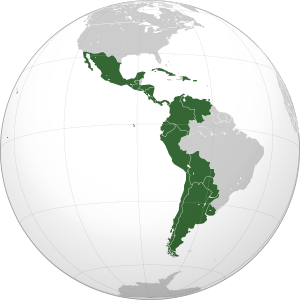 Lenguas vigentes más expresivas:


el náhuatl ( 1,7 millones)
el quiché ( 900.000 mil)
el quechua (9-14 millones)
el aymara ( 2,5 millones)
el guaraní (7-12 millones)
el mapuche (100-200 mil)